Teachers’ Forums: Using group reflection and dialogue for EAP Teacher Development
BALEAP PIM: From EAP Teacher to EAP Educator. 
Sheffield, November 12 2022

Jeni Driscoll, Anna Fox, Wil Hardman (University of Liverpool) and Rob Playfair (Birkbeck University)
Overview
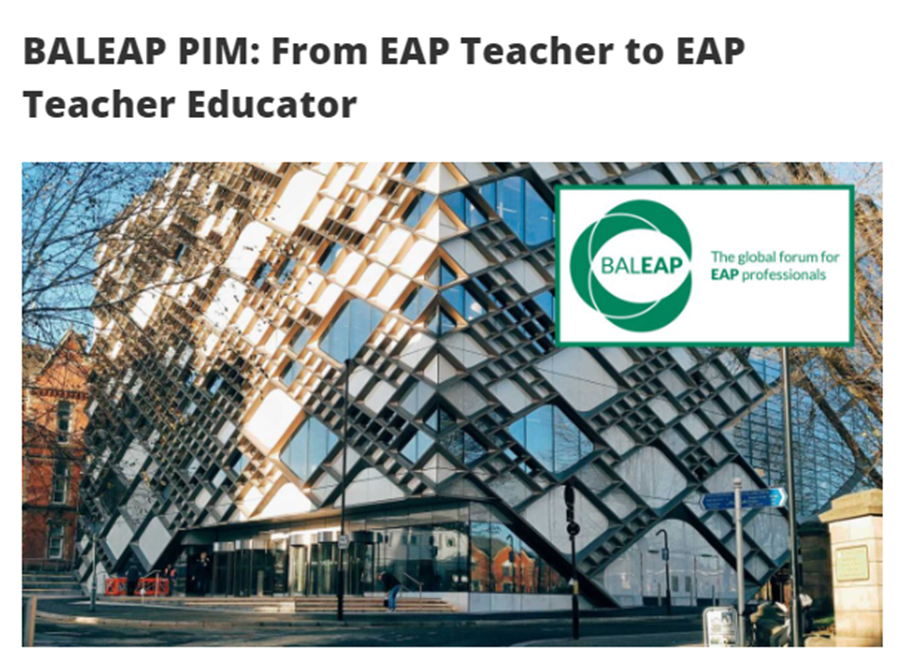 Why Teachers’ Forums?
Format
Evaluation
Ongoing questions
Why we created Teachers' Forums?
We needed a space:
to have meetings that attended to pedagogical rather than operational matters
to get feedback and peer support by discussing our materials, approaches, experiences and problems
to promote productive, positive and meaningful discussions teachers want to engage in
to address the challenges and potential for isolation for In-Sessional discipline-specific teachers
to explore a 'shared' approach and clarify our remit, without being prescriptive
Initial format in 2018: In-Sessional Teachers' Forum
Prepare to present:
1 example of something that worked well
1 example of something that didn’t work so well

Each tutor presents individually followed by Q&A / group discussion
10 minutes each including Q&A
Facilitator sets running order and 'chairs'
                                                   ↓
  Teachers talking about teaching
Jeni’s reflections
Gained valuable feedback and learnt from each other in terms of EAP practice 
Shared experience and understanding of practitioner identity
Established a judgement-free space where I can talk about mistakes and what we can learn from them
Explored and discovered different ways of ‘doing’ EAP
Engaged in collaborative and supportive knowledge building in TFs - knowledge building doesn't have to be a race or a competition
Rob’s reflections
Status: Equal time to share: my experience and ideas were as valued as more experienced colleagues
Motivation: Gave my professional development a regular, low-stakes goal to work towards: 
What problem do I want to bring to the forum this time?  
How can I express it in a productive way? 
Will this be relevant / of interest / impressive to colleagues? 
Community: Discussing our thinking behind the materials gave insights into colleagues’ principles, knowledge and expertise. EAP is not random!
Wil’s reflections
Raised my awareness of my own beliefs about language & teaching (in contrast to those of other teachers)
Standardised English vs language as a meaning-making resource
Dialogic pedagogy vs teacher-centred

Gave me a broader idea of what EAP can be:
Further emphasised the importance of a principled approach to EAP (informed by literature)
Inspired me to incorporate different theories & approaches e.g. SFL and LCT

Helped me to build my identity as an EAP educator / practitioner
Themes we generated from our reflections
Build knowledge
Build community
Promoted reflection
Provide support (practical and emotional)
Foster a shared approach / assure quality
Develop / reaffirm / challenge beliefs
Develop practitioner identity and agency
A theory for the forum?
Problem-posing (led to a critical awareness of our reality)
Grounded in practice but connected to theory
Dialogic
Non-prescriptive & flat power relations (co-investigators)
Ongoing and never complete
Generates a set of themes that themselves become the object of reflection
A form of praxis: "reflection and action upon the world in order to transform it" (p.33)


Freire (1996)
Did we achieve what we set out to with the In-Sessional Teachers' Forum?
We needed a space:
to have meetings that attended to pedagogical rather than operational matters 
to get feedback and peer support by discussing our materials, approaches, experiences, problems, ideas and theories
to promote productive, positive and meaningful discussions teachers want to engage in
to address the challenges and potential for isolation for In-Sessional discipline-specific teachers
to explore a 'shared' approach and clarify our remit, without being prescriptive

Also a collaborative autoethnography research project! Adamson, J., & Muller, T. (2018)
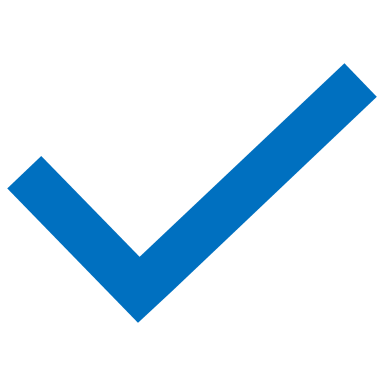 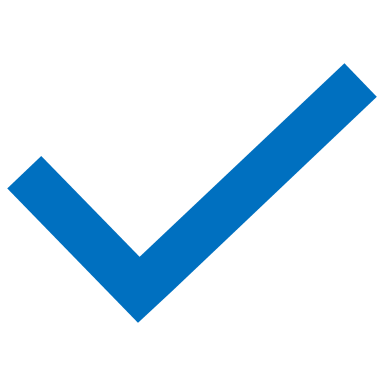 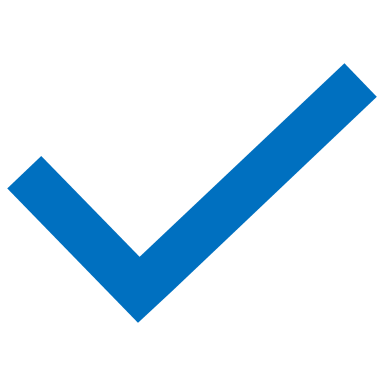 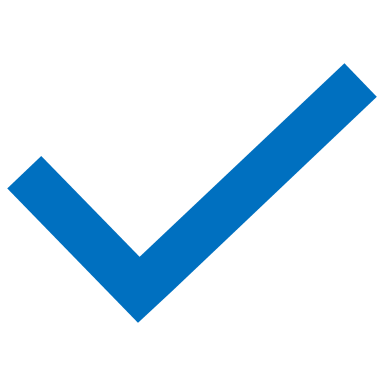 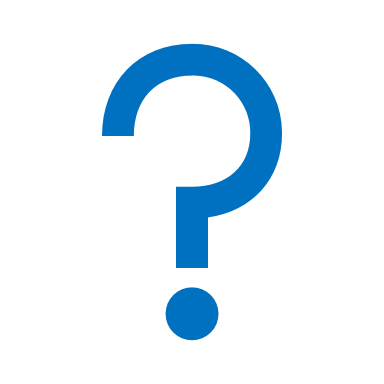 Evolving format as of 2022
Prepare to present/explore:
something that that worked well
something that didn’t work so well
something we'd like to try in a class
something you're thinking about/reflection
a way of incorporating a theory into our teaching

Each tutor presents individually followed by Q&A / group discussion
10 - 30 minutes each over 3 separate sessions
Facilitator provides a written summary of key points discussed
                                                                      ↓
  Teachers talking even more about teaching
Ongoing questions
To what extent can (or should) TFs create a 'shared approach' to EAP?
How do TFs relate to other forms of CPD/Quality Assurance?
How could TFs be misused or misconstrued? (e.g. appropriation by management, attendance)
How would the TFs work in other contexts? (e.g. pre-sessional vs in-sessional, cross-institutional, professional associations)
[Speaker Notes: Notes for the first bullet point: The TFs revealed some different/competing approaches to EAP (e.g., language proficiency---discourse competence; approach to metalanguage; analytical tools; accommodationist---transformational) --> Are TFs inherently relativistic? (i.e., Does anything go in a TF?)
How do TFs relate to other forms of CPD? (e.g., scholarship, observations, workshops, journal clubs, etc.)]
References
Adamson, J., & Muller, T. (2018). Joint autoethnography of teacher experience in the academy: exploring methods for collaborative inquiry. International Journal of Research & Method in Education, 41(2), 207-219.
Freire, P. (1996). Pedagogy of the Oppressed. Translated by Myra Bergman Ramos. Penguin Group
Thank you for listening
If you have any questions, please join Session 4, 2:00-2:40 on Saturday 12th November, LT7: Online talks and workshops for the Q&A.

You can also contact us via Jeni.Driscoll@liverpool.ac.uk 
william.hardman@liverpool.ac.uk rplayf01@student.bbk.ac.uk 

On Twitter: @RobPlayfair @HardmanWil